Epidemiologia de la salud bucal
Maria gissele mendoza reyes lod 2322 odontologiA
Escuela de MARIA Gissele MENDOZA REYESDATOS DE CALIFICACIONES DE ALUMNOS
Datos de las calificaciones: 

33.4, 35.5, 34.7, 36.1, 33.4, 31.2, 35.5, 30.9, 37.6, 34.7, 36.1, 31.2,  33.4, 35.5, 
34.7, 36.1, 33.4, 31.2,  35.5, 30.9, 37.6, 34.7, 36.1, 31.2,  40.5
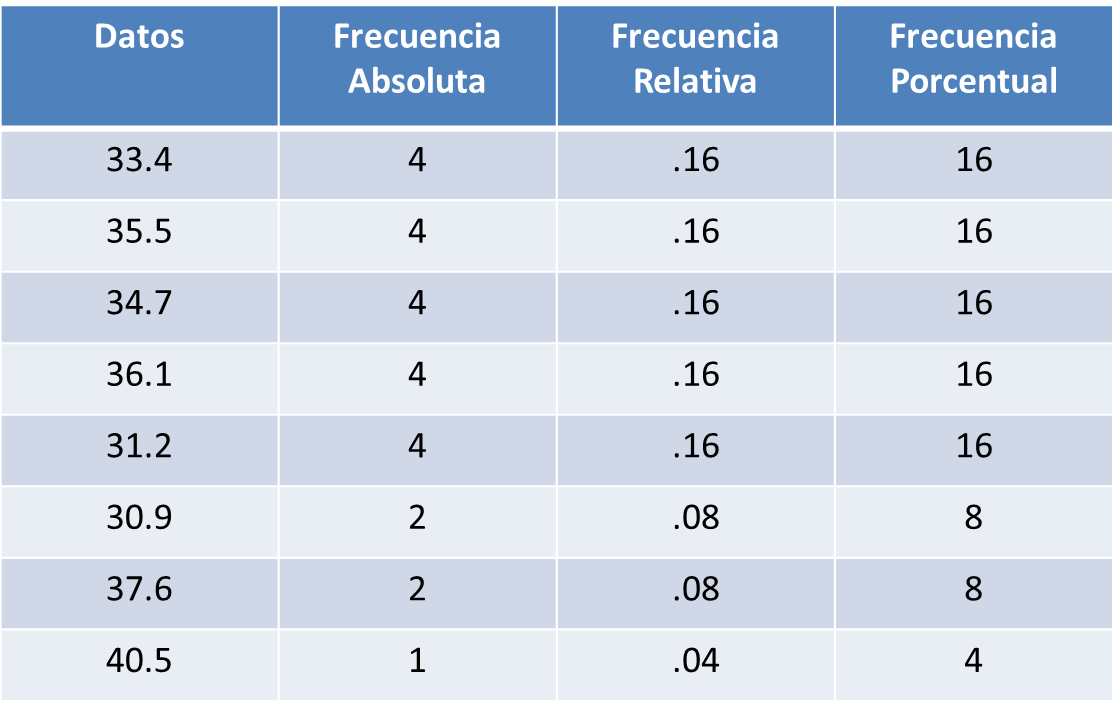